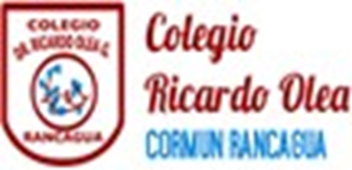 Agenda de anticipación
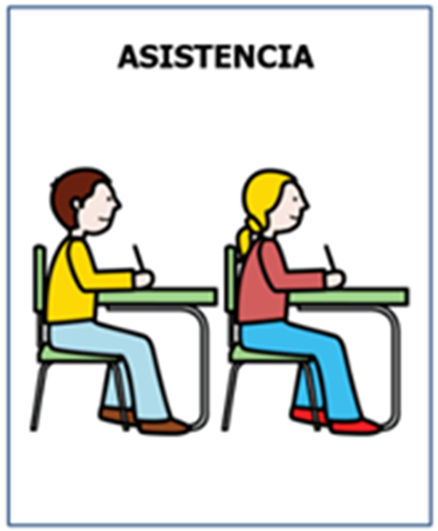 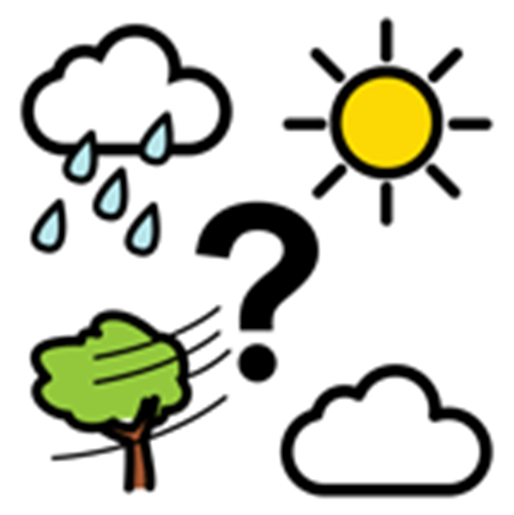 Emojis de las emociones
¿Cómo te sientes hoy?
¿Cómo te has sentido últimamente?
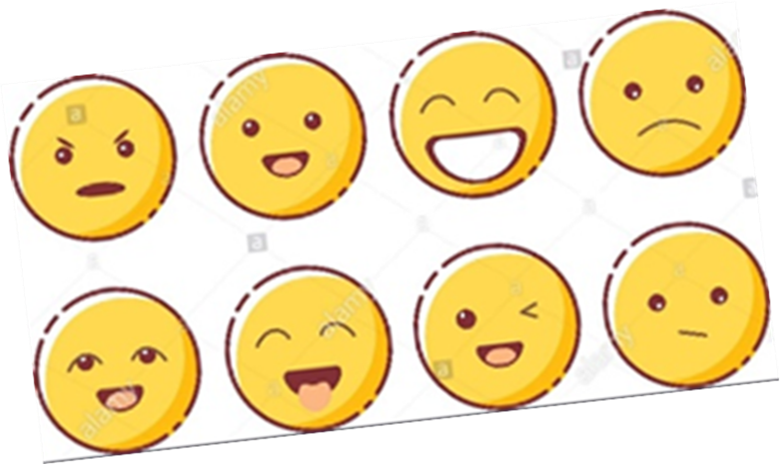 Objetivo de la clase
Utilizar las diferentes unidades de medidas (cm y m) en mediciones de elementos cotidianos.
Que es la longitud
La longitud es la distancia entre dos puntos, las cuales podemos medir.
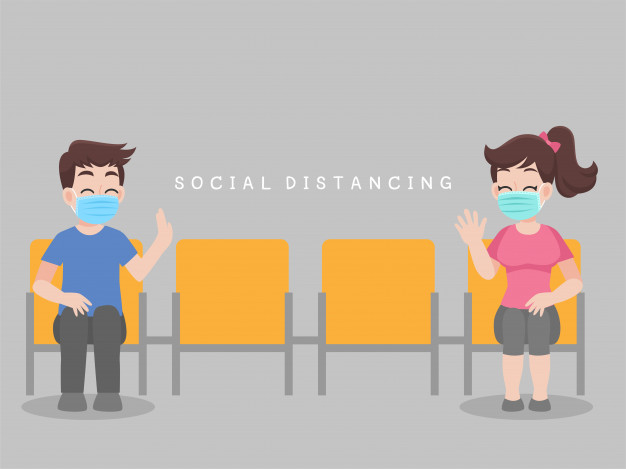 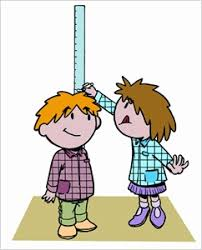 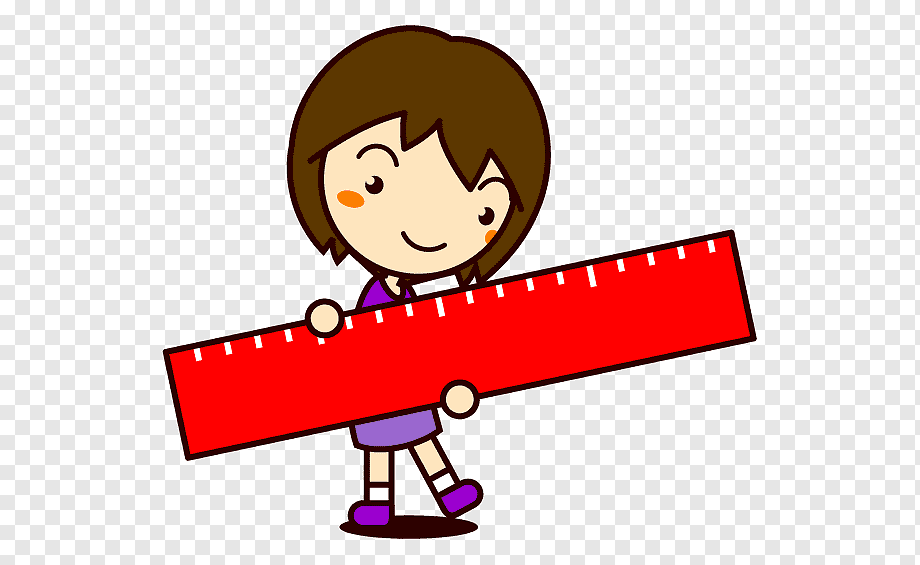 Unidades de medida no estandarizadas
Es un sistema de medición , que utiliza unidades informales para medir, las cuales son.
El metro                                       El centímetro.
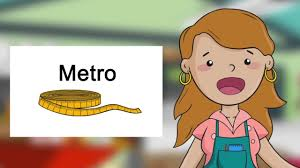 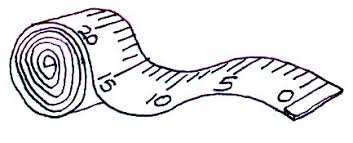 Medir con utilizando el centímetro
Medir los siguientes objetos:
Cuaderno.
Lápiz.
Vaso.
Cintura.
Medir utilizando el metro
Cama.
Mesa a lo largo.
Mi estatura.
Refrigerador.
Cierre: Identificar cm o m
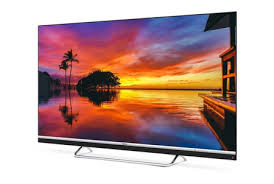 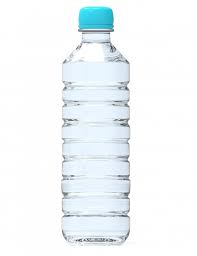 MIDE : 13 CM.
MIDE: 120 CM
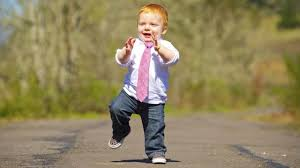 MIDE: 500 CM
MIDE: 80 CM.
Despedida
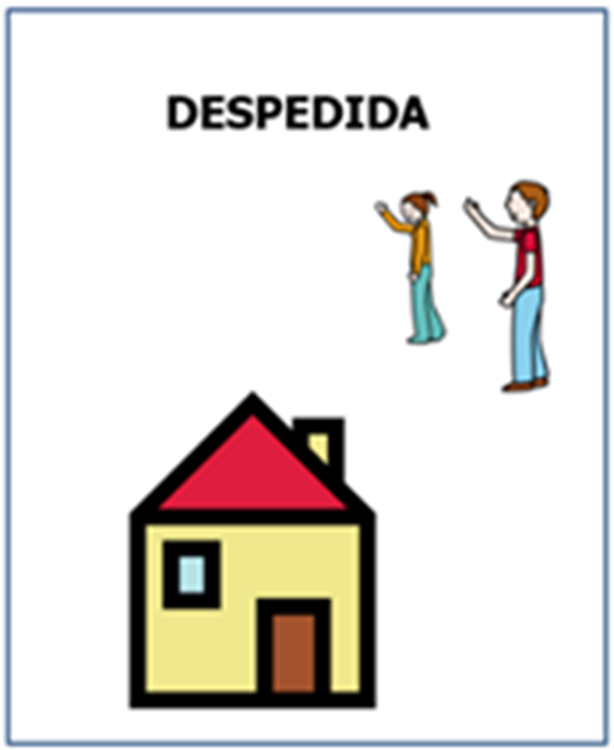